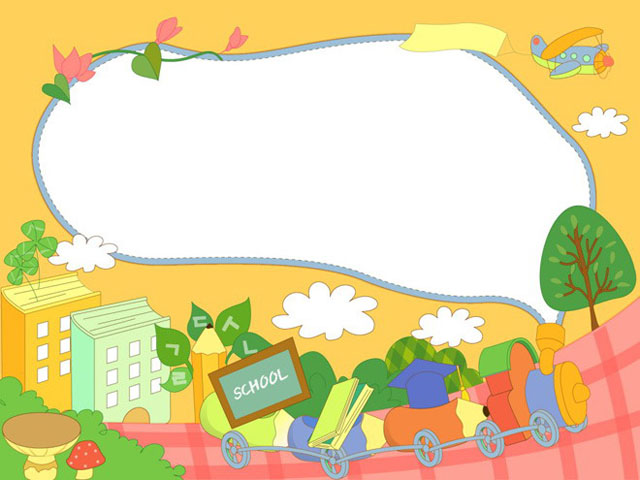 CHÀO MỪNG CÁC CON
ĐẾN VỚI TIẾT HỌC
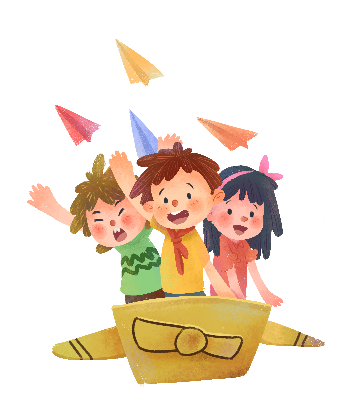 KHỞI ĐỘNG
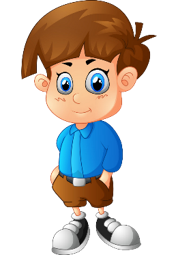 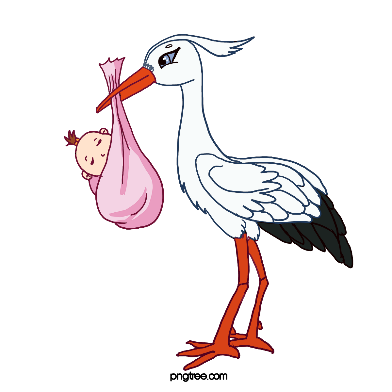 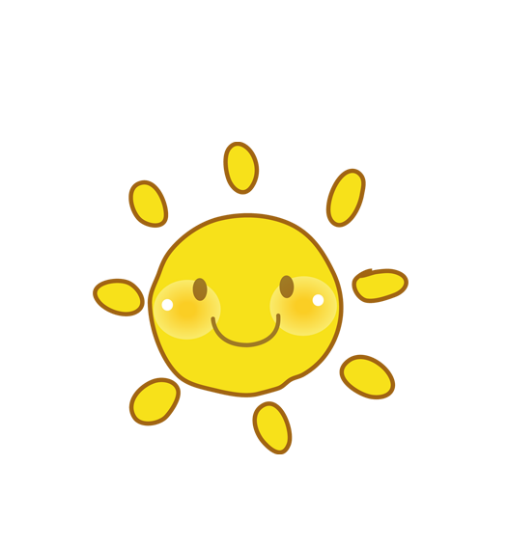 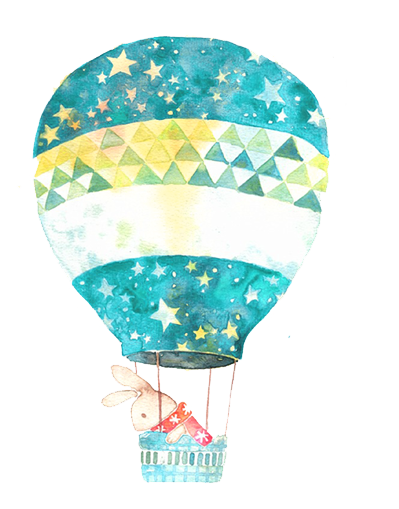 TOÁN
Luyện tập chung (tiết 3)
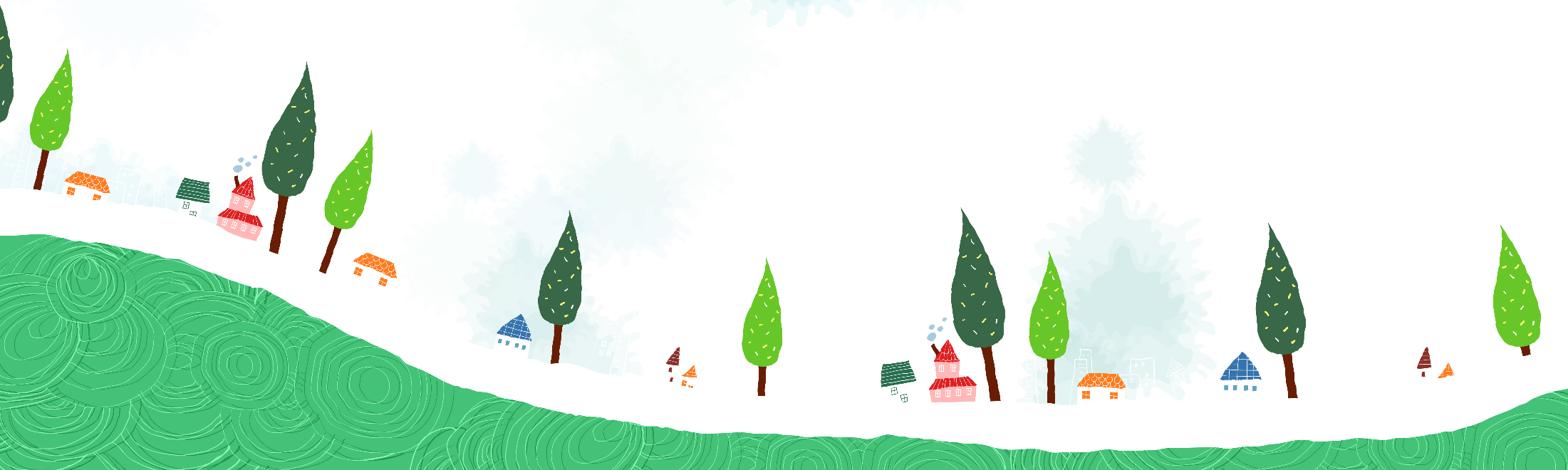 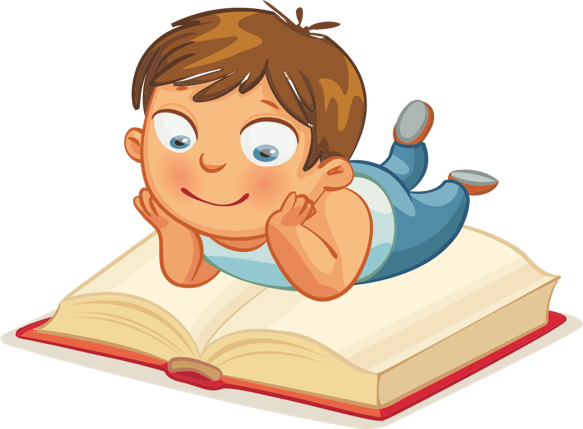 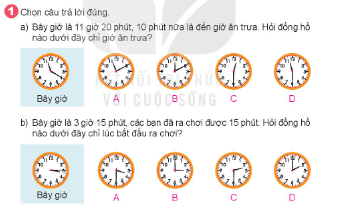 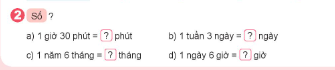 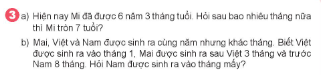 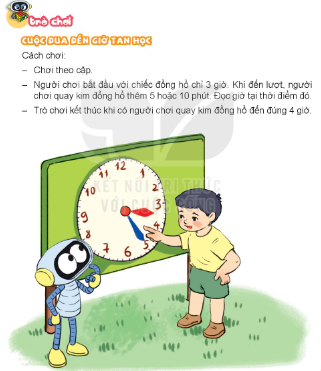 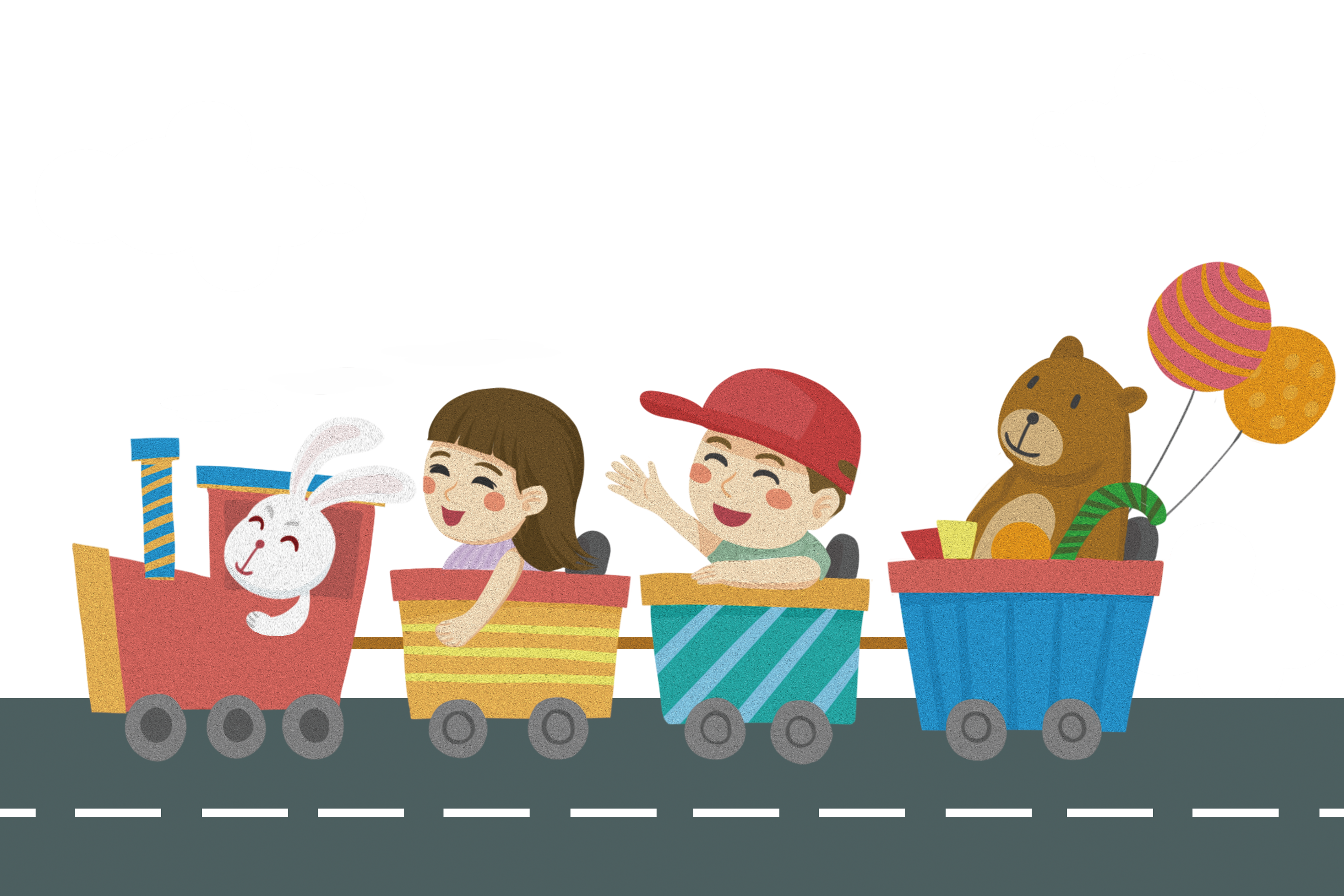 CHÀO TẠM BIỆT